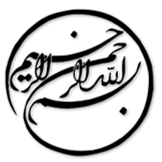 عنوان: منابع انسانی سبز برای توسعه پایدار
دانشجو:
استاد:
سال تحصیلی:
نام درس:
فصل اول: مقدمه

محیط زیست نقش مهمی در زندگی انسان ها دارد. انقلاب صنعتی که در اواسط دهه 1700 آغاز شد، تغییراتی را در سبک زندگی انسان ها ایجاد کرد. این تغییرات آسیب فراوانی به محیط زیست وارد کرده است. آلودگی هوا، آلودگی آب، آلودگی خاک و تخریب زیستگاه مهم ترین آسیب هایی است که توسعه صنعتی به محیط زیست وارد کرده است. اما امروزه در سطح جهانی توجه خاصی به محیط زیست شده که این مسئله منجر به یک کلمه نوظهوری به نام "مدیریت منابع انسانی سبز" شده است. توجه به محیط زیست باعث شده است قوانین و مقررات متعددی به وجود آید تا تاثیر فعالیت های انسانی بر محیط زیست تنظیم شود. خلاصه ای از برخی از طرح های مرتبط را می توان به شرح زیر بیان کرد.
1/12
فصل اول
عنوان فصل : مقدمه
1
خلاصه ای از بیانیه های مهم زیست محیطی
2/12
فصل اول
عنوان فصل : مقدمه
1
جدول فوق نشان می دهد در سراسر جهان تلاش هایی برای حفاظت از محیط زیست صورت می گیرد. با وجود تصویب این قوانین و مقررات، شرایط فعلی محیط زیست کماکان نامطلوب است و سازمان ها و صنایع تلاش می کنند از طرق مختلف در حفاظت از محیط زیست نقش داشته باشند. در واقع اقدامات لازم برای حفظ محیط زیست، یکی از مسئولیت های اجتماعی شرکت محسوب می شود. نگرانی برای محیط زیست جهانی و توسعه استانداردهای جهانی برای حفظ محیط زیست‏، صنایع و کسب و کارها را ملزم به اتخاذ "شیوه های سبز" کرده است. در گذشته از مفاهیمی مانند مدیریت سبز، بازاریابی سبز، حسابداری سبز و غیره استفاده می شد که مدیریت منابع انسانی سبز آخرین مورد اضافه شده به این مجموعه است.
3/12
فصل اول
عنوان فصل : مقدمه
1
لطفا توجه داشته باشيد
که اين فايل تنها بخشی از محصول بوده و صرفا جهت معرفی محصول ميباشد
برای خريداری و دانلود فايل کامل مقاله به زبان فارسی
با فرمت پاورپوينت (با قابليت ويرايش(
اينجا کليک نماييد.
فروشگاه اينترنتی ايران عرضه www.iranarze.ir
5
4
3
2
1